Paesaggi di Natalelaboratorio…di ArteGiunti Scuola
Classe 3A  Mazzini
17/12/2021
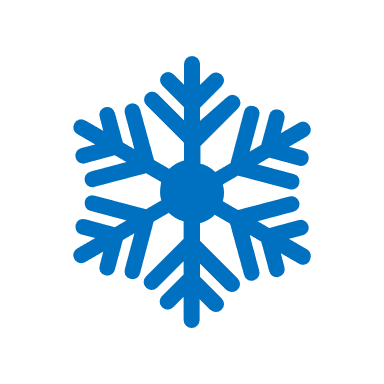 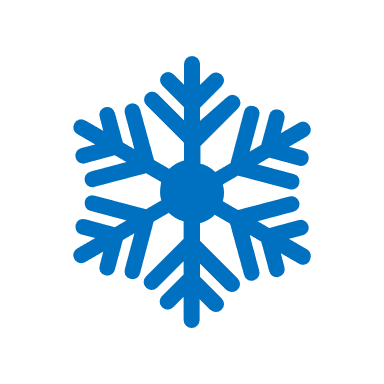 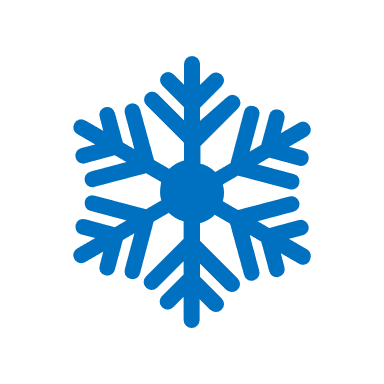 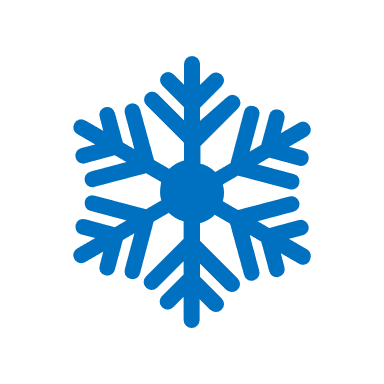 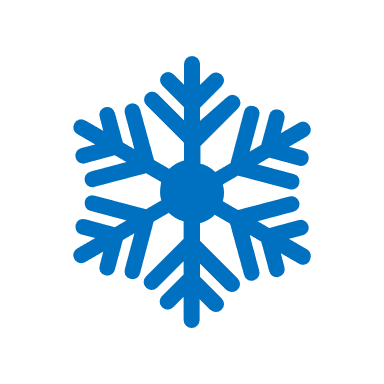 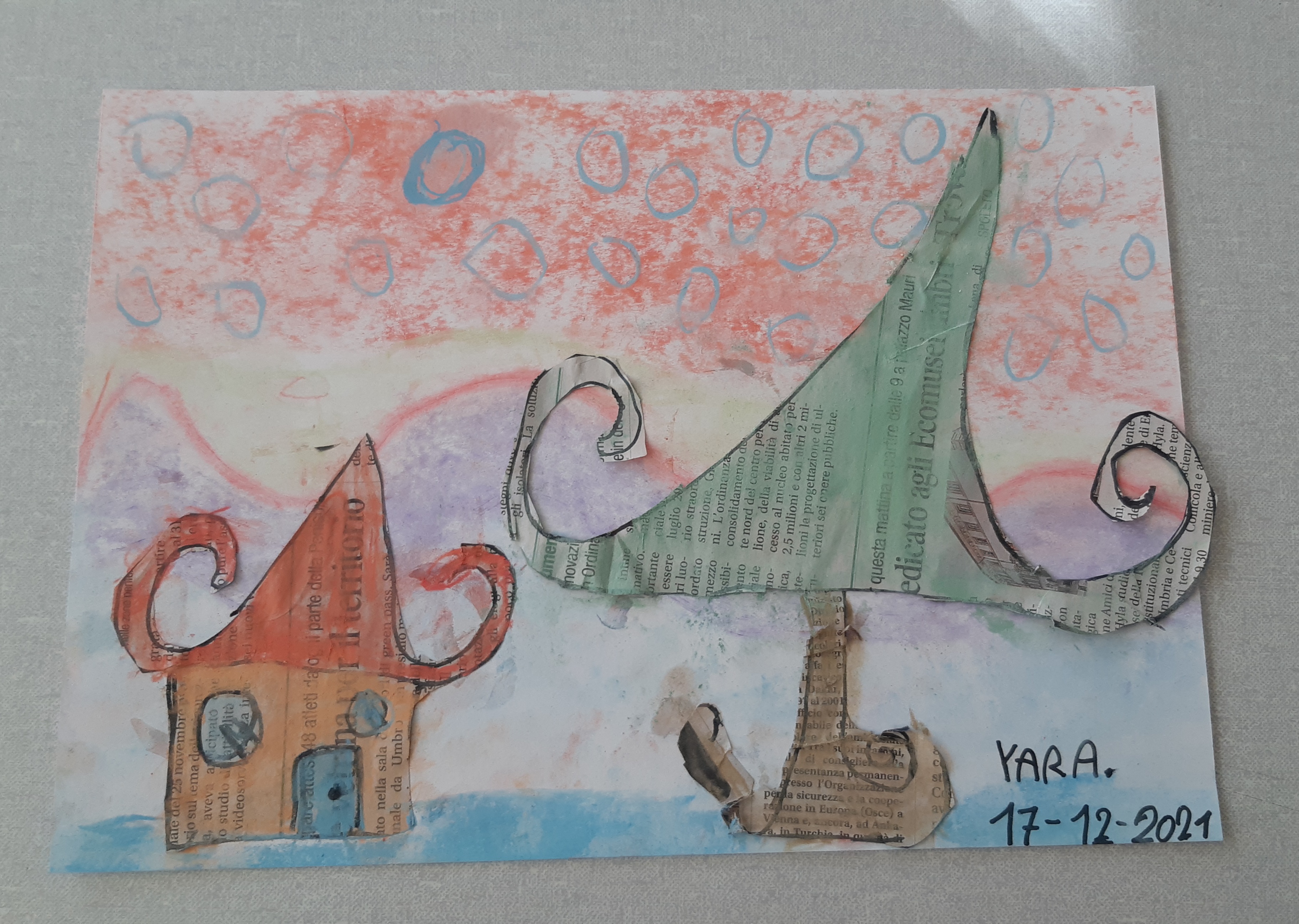 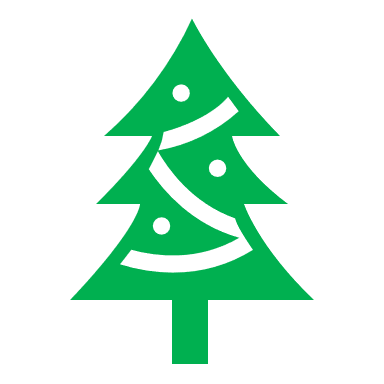 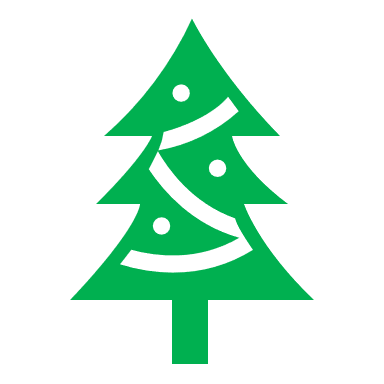 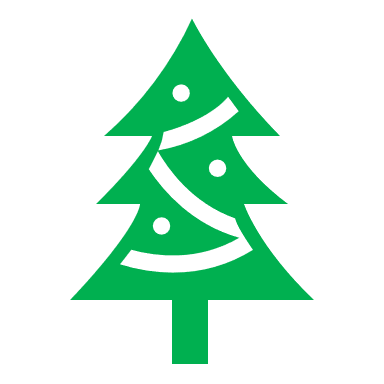 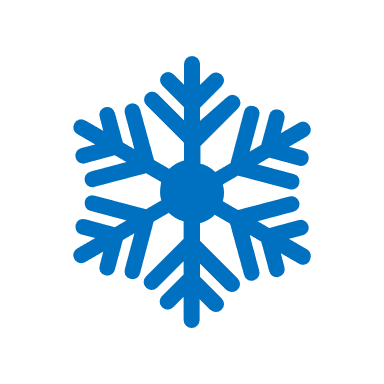 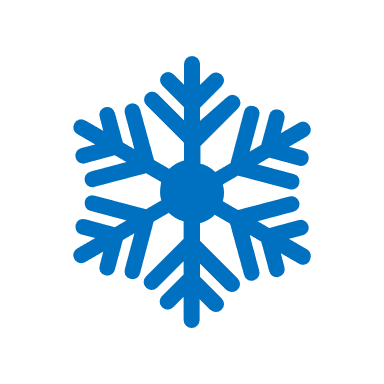 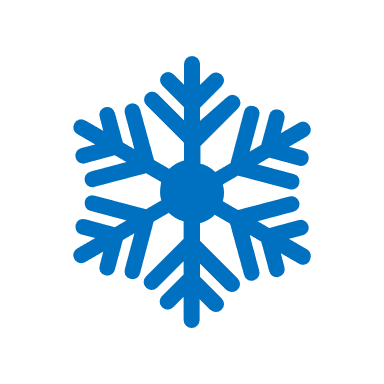 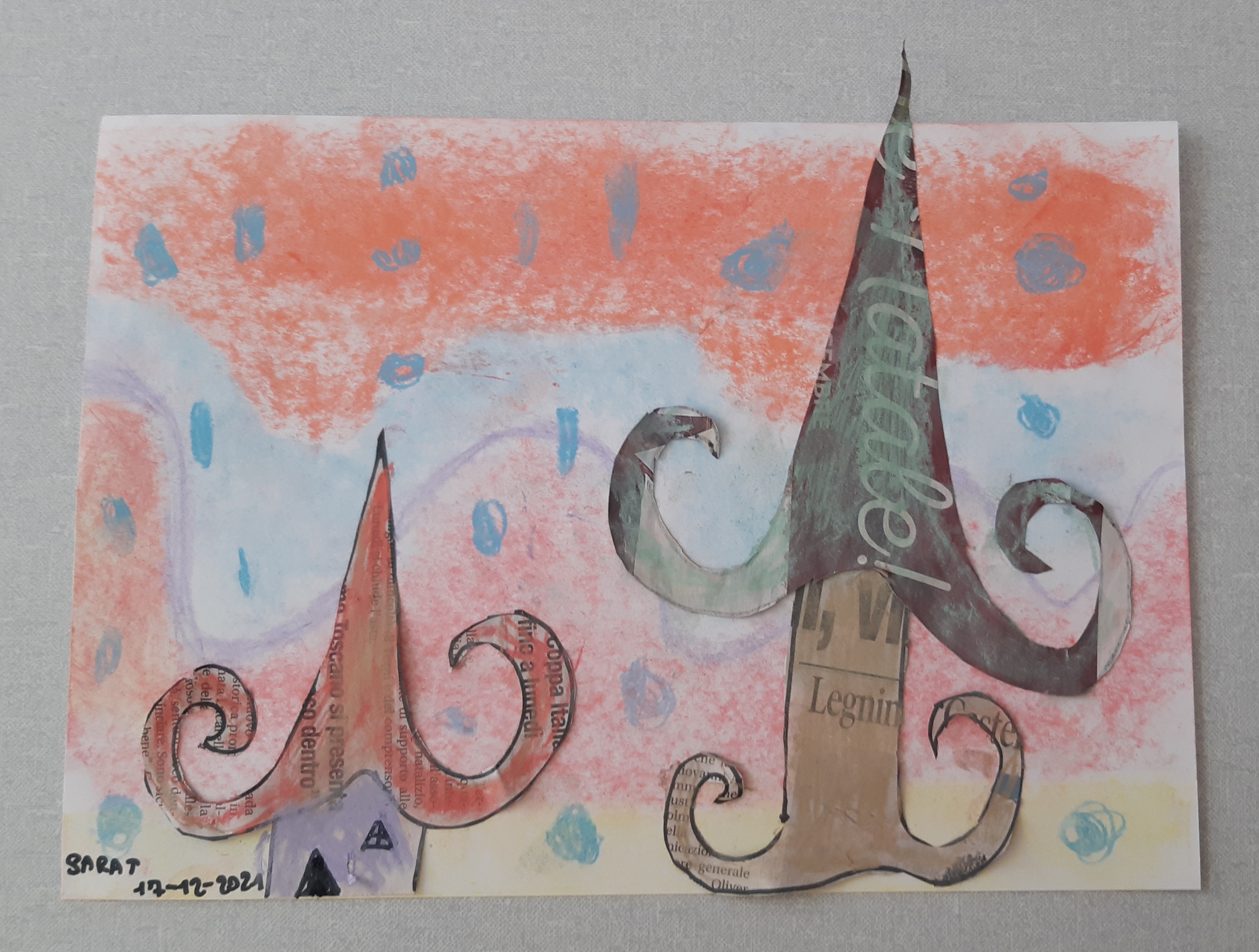 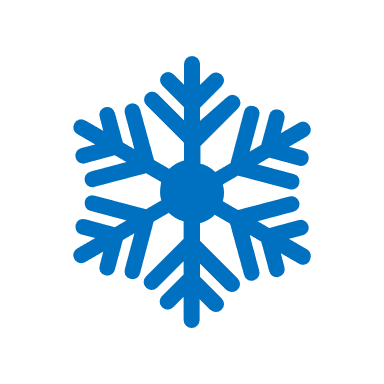 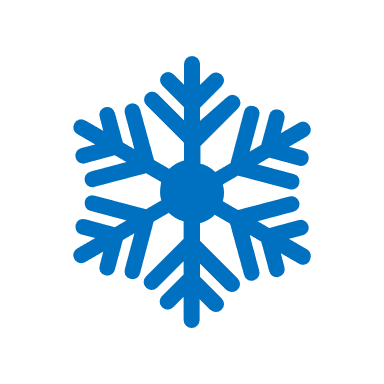 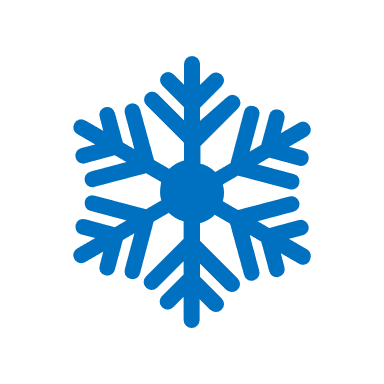 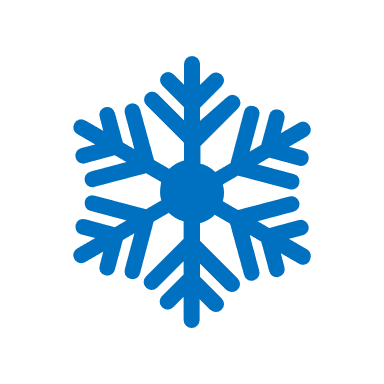 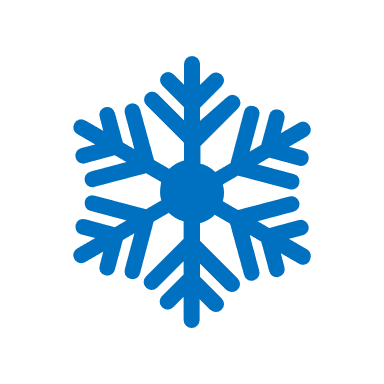 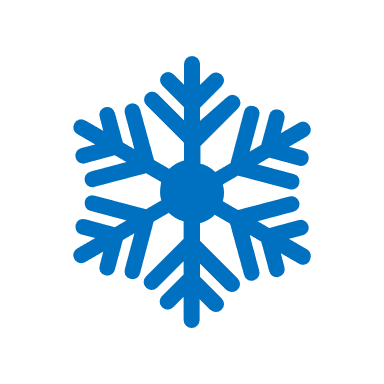 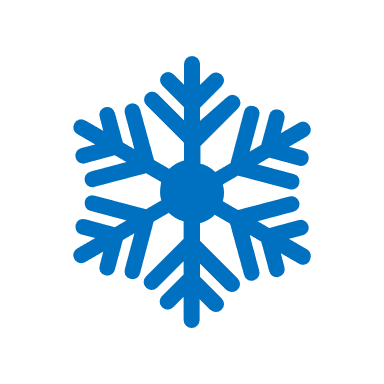 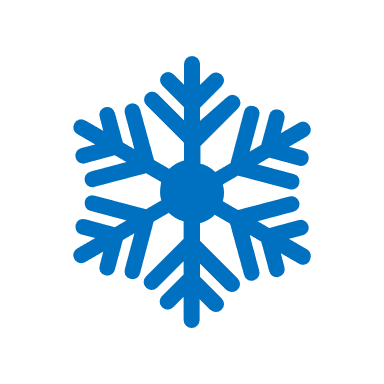 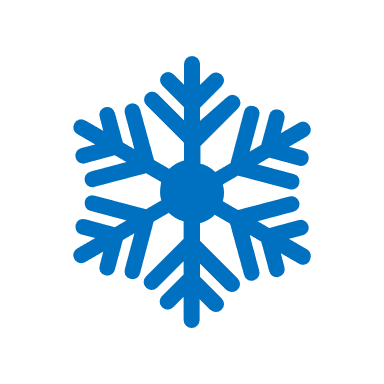 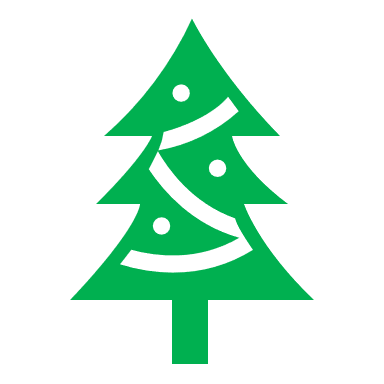 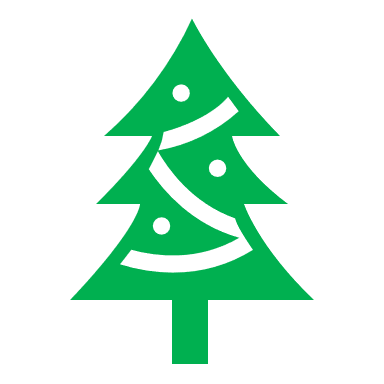 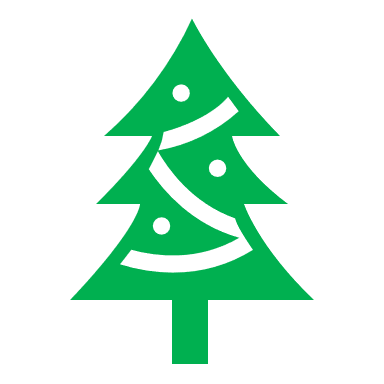 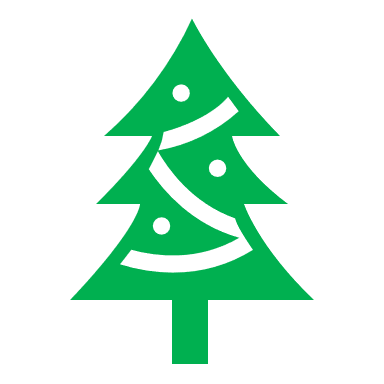 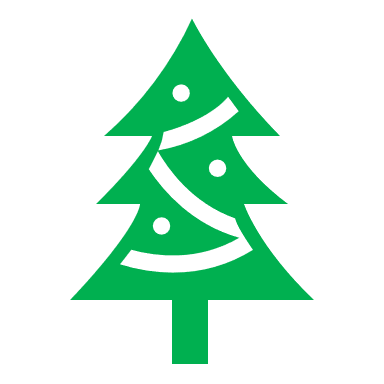 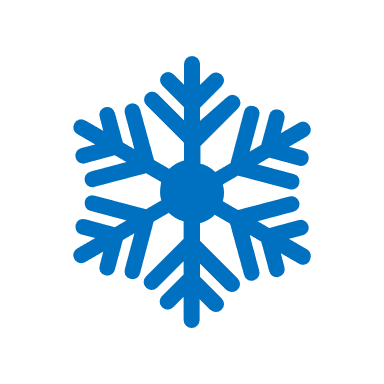 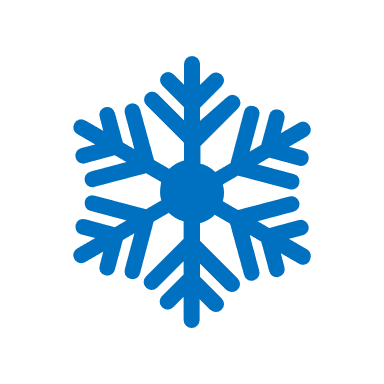 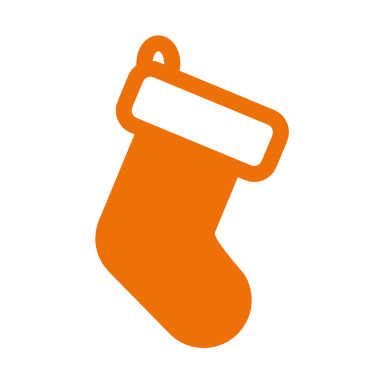 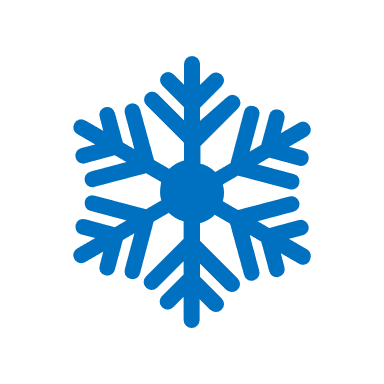 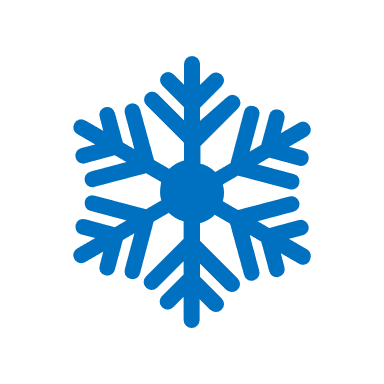 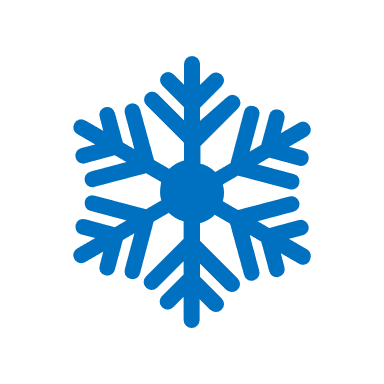 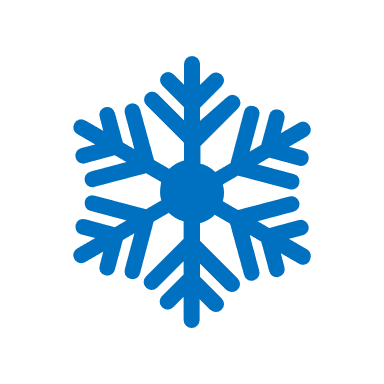 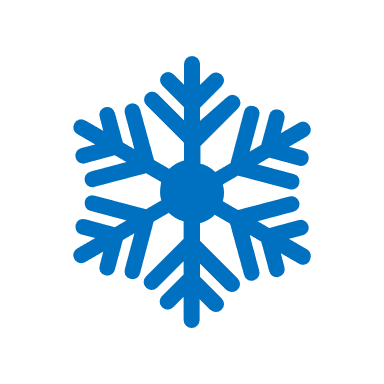 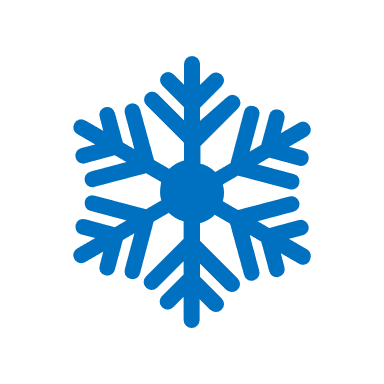 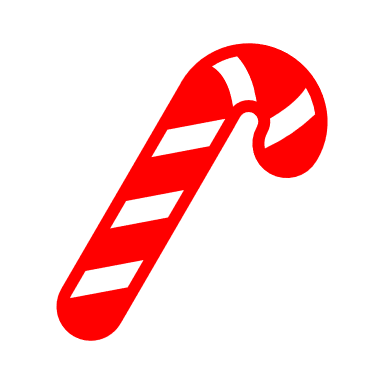 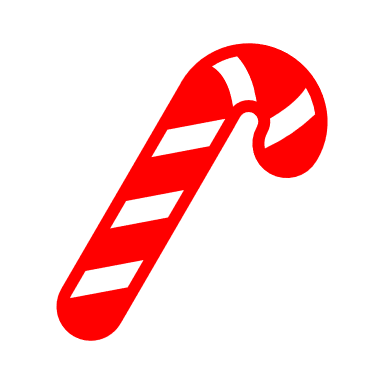 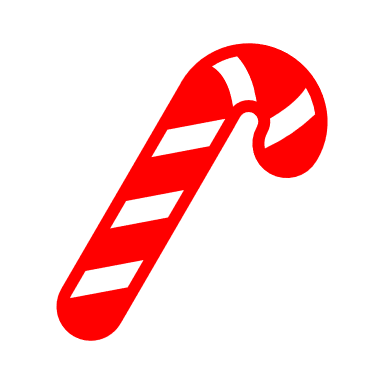 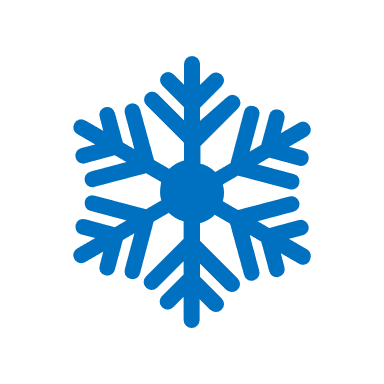 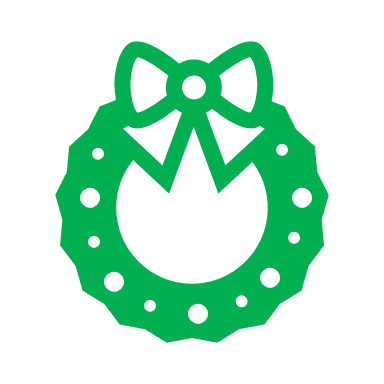 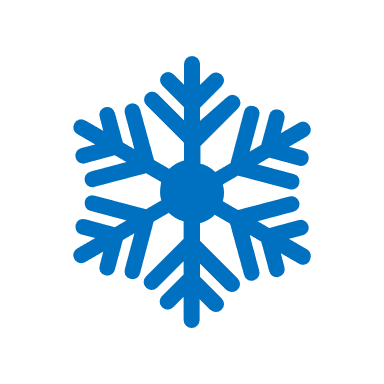 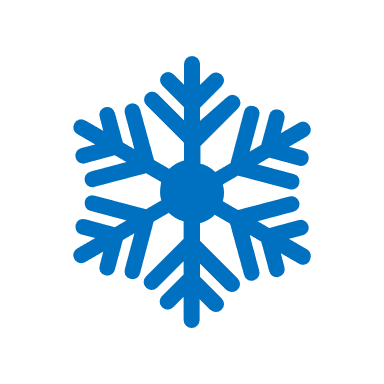 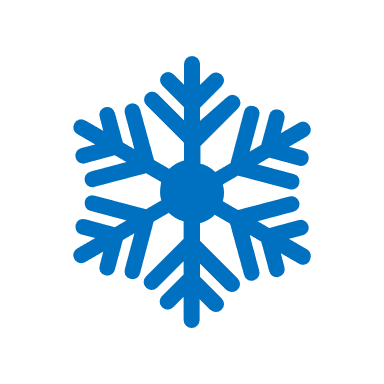 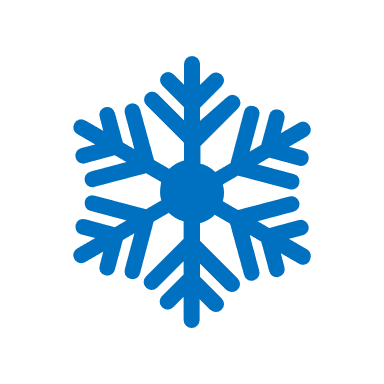 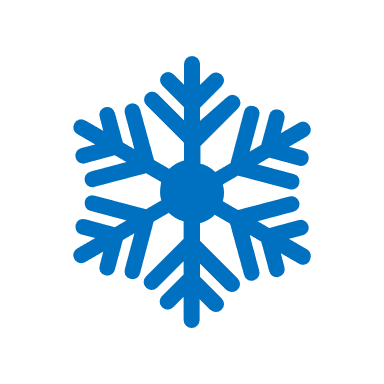 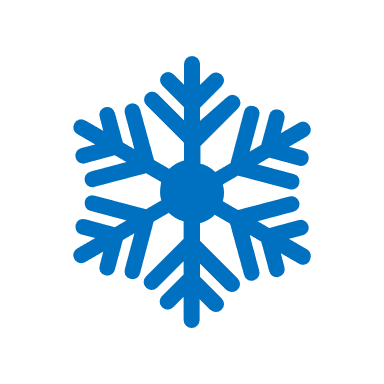 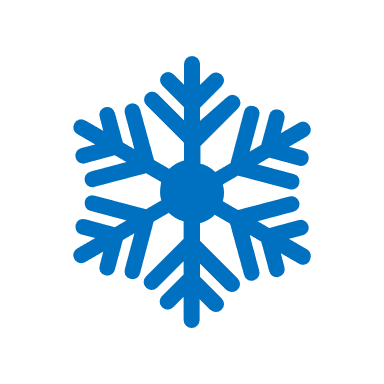 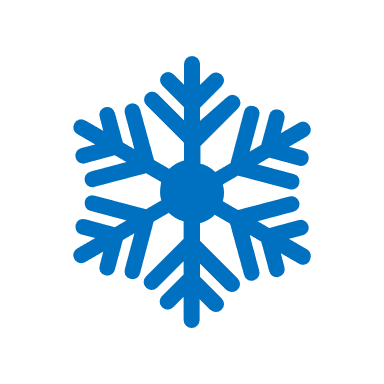 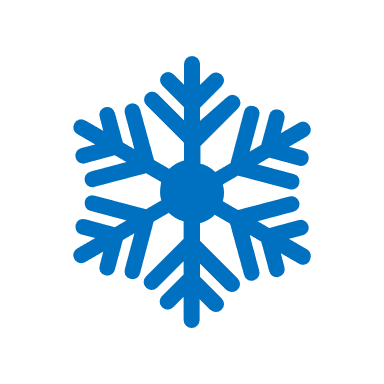 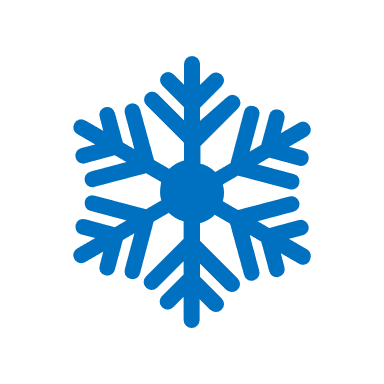 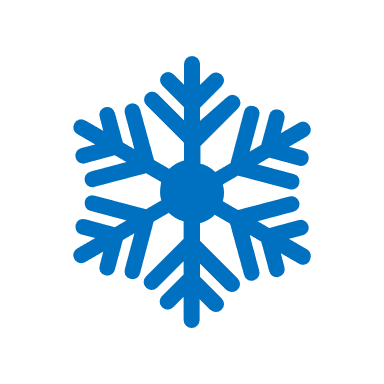